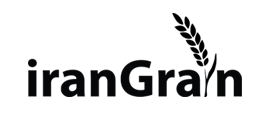 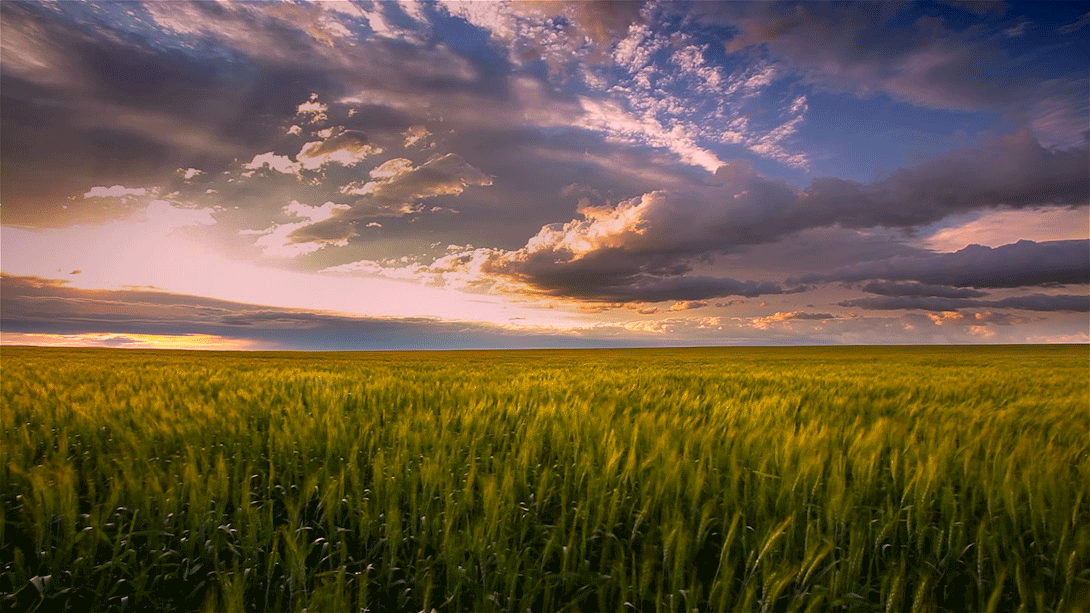 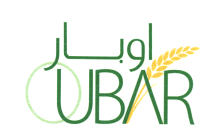 December 3, 2019
SIMON ARNOLD








Corporate Sales Director
OUBAR GRAIN LLC
World Grain Supply Analysis
1
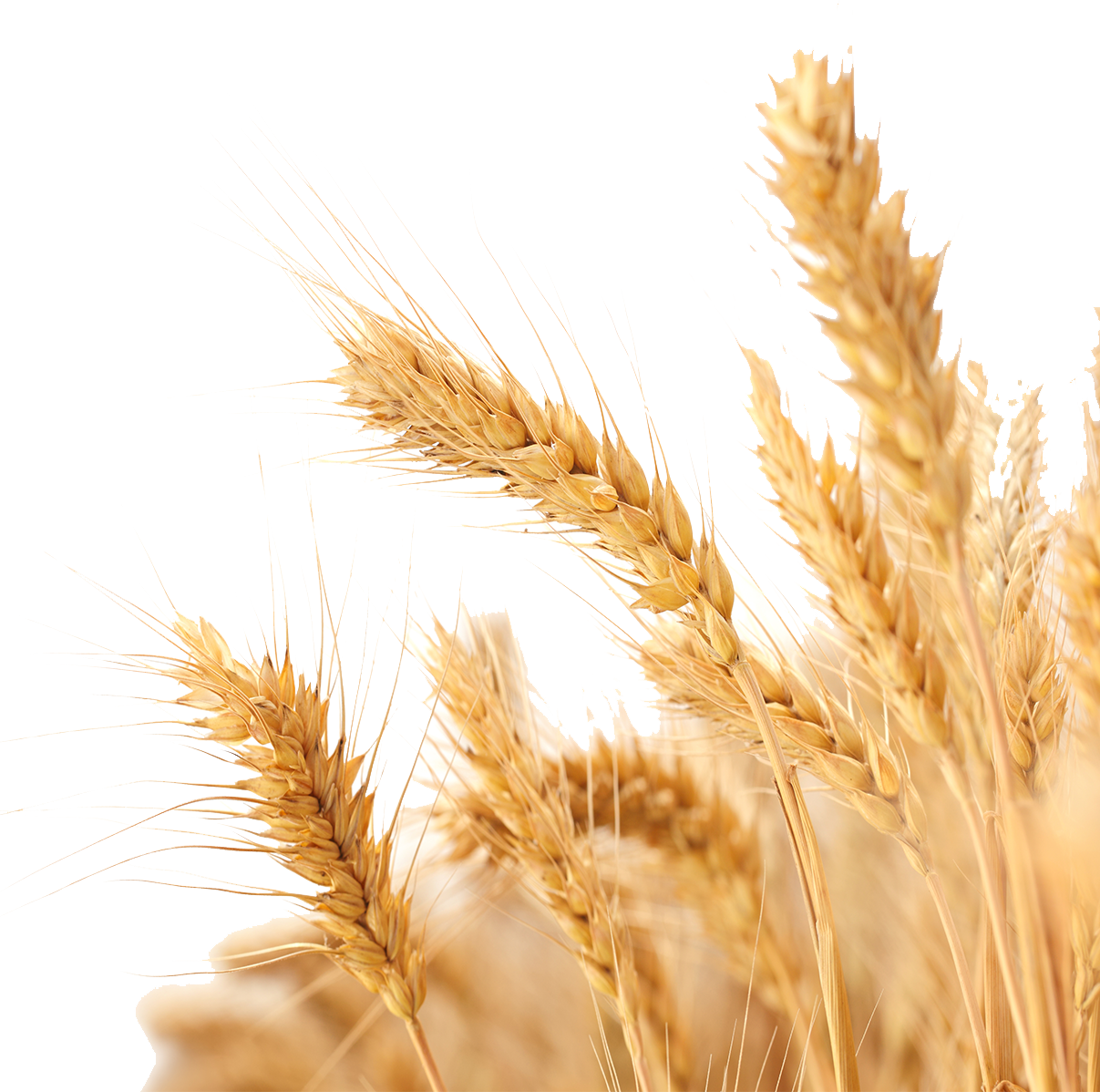 WE ARE AN IMPORTER OF GRAIN
WE NEED TO KNOW IF THERE WILL BE ENOUGH GRAIN AVAILABLE FOR US																
HOW DO WE MEASURE THAT SUPPLY?															
WHICH ARE THE INDICATORS WE MUST FOLLOW REGULARLY?																
HOW SHOULD WE INTERPRET THAT DATA?
2
In major wheat exporters production we see an increase this year overall ;continued drought in Australia and increases in EU,RU,UKR
3
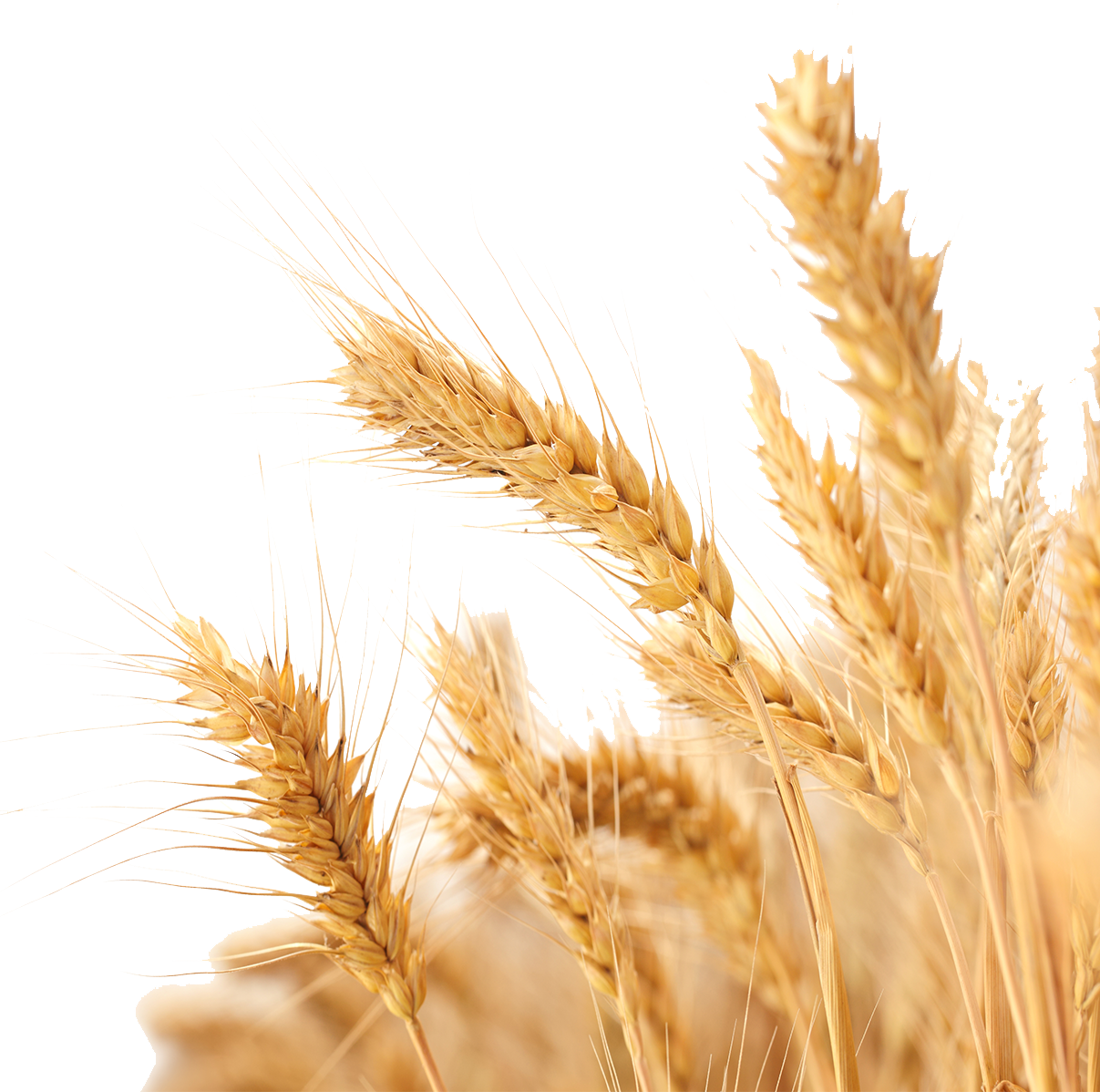 4
Mainly increase in EU
5
Exporters use is pretty stable
6
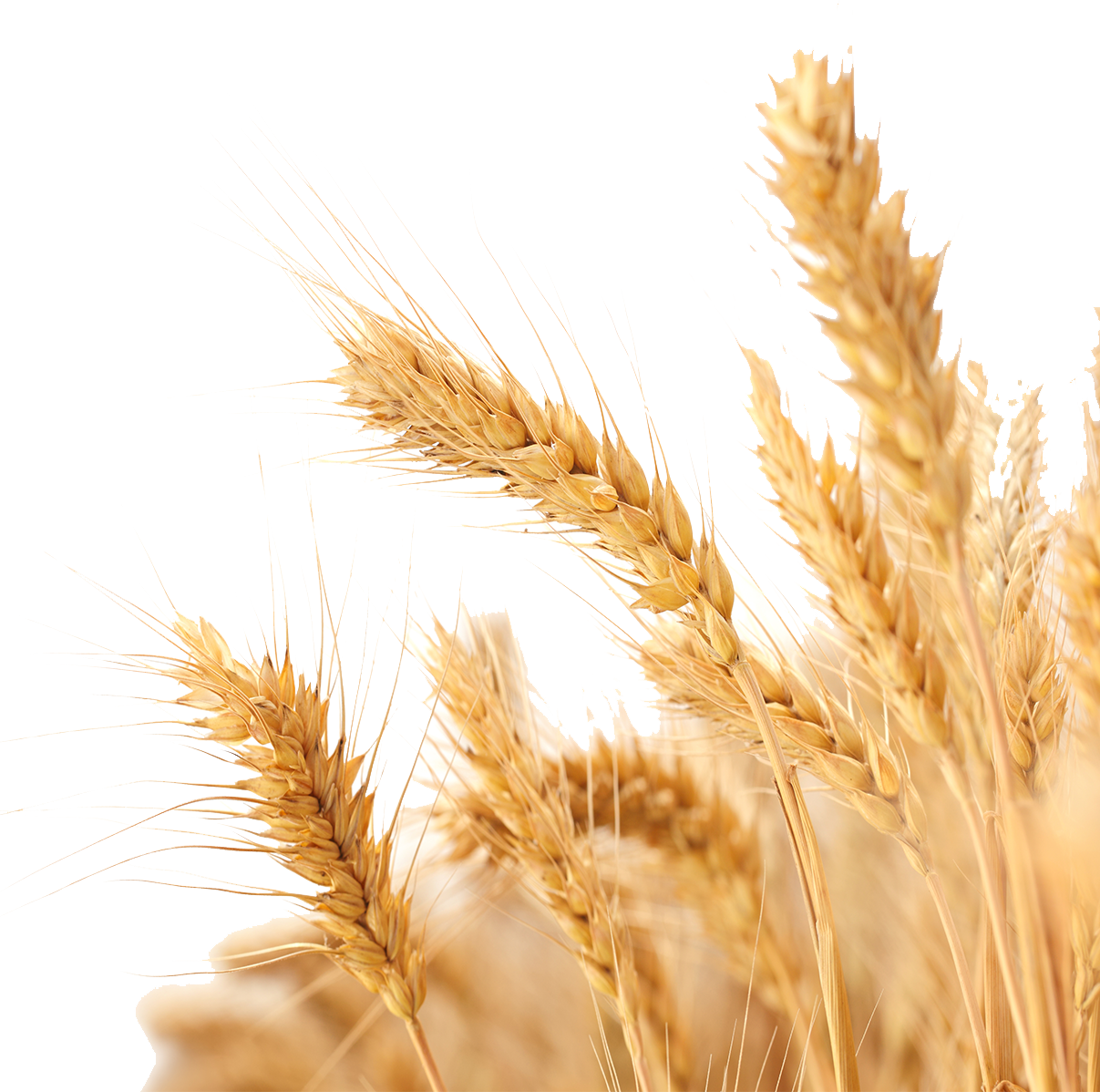 7
Stocks to exports is very relevant especially in USA
8
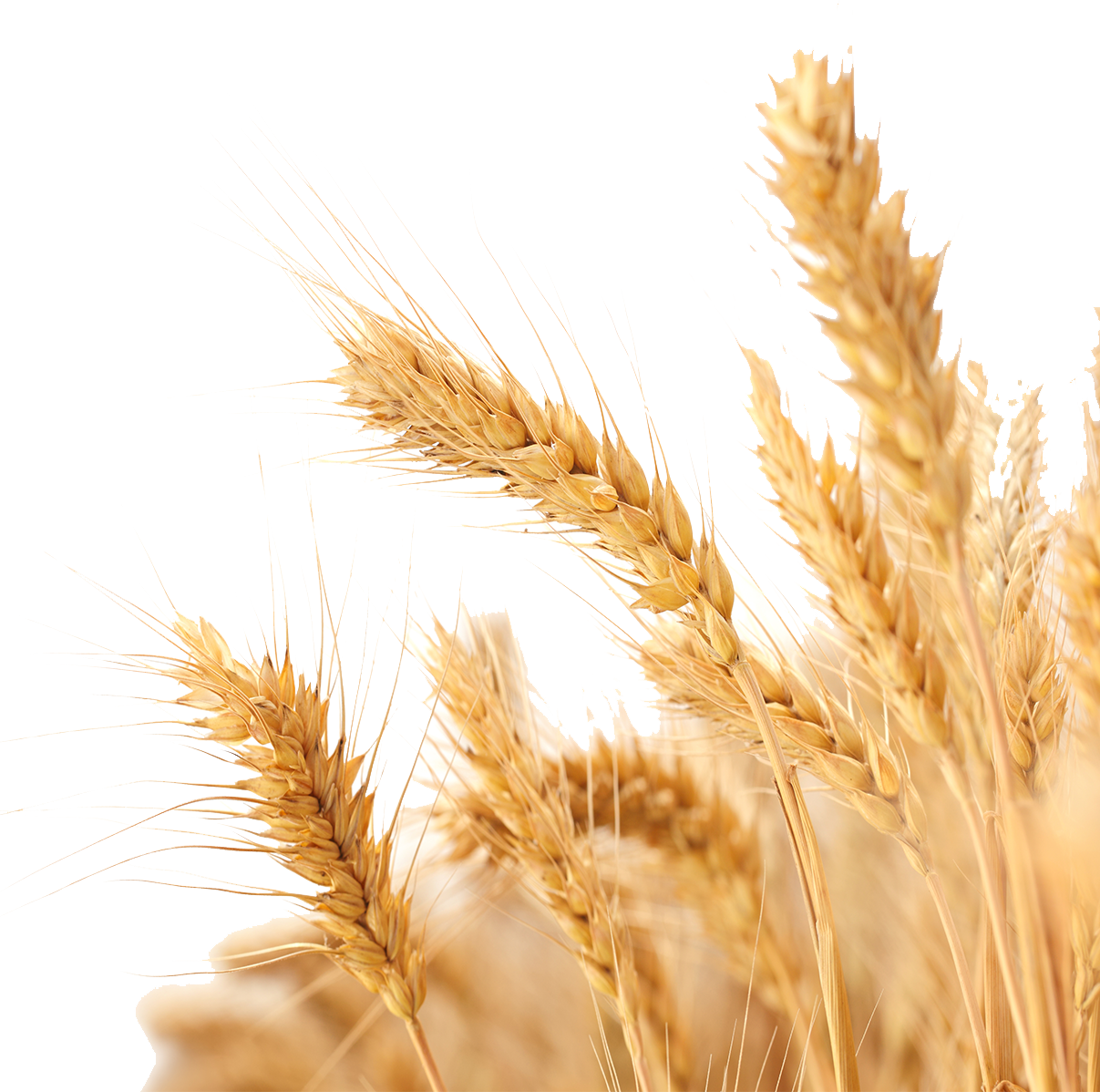 9
Exporters stocks to use% small decreases in US , CAN but overall use declines
10
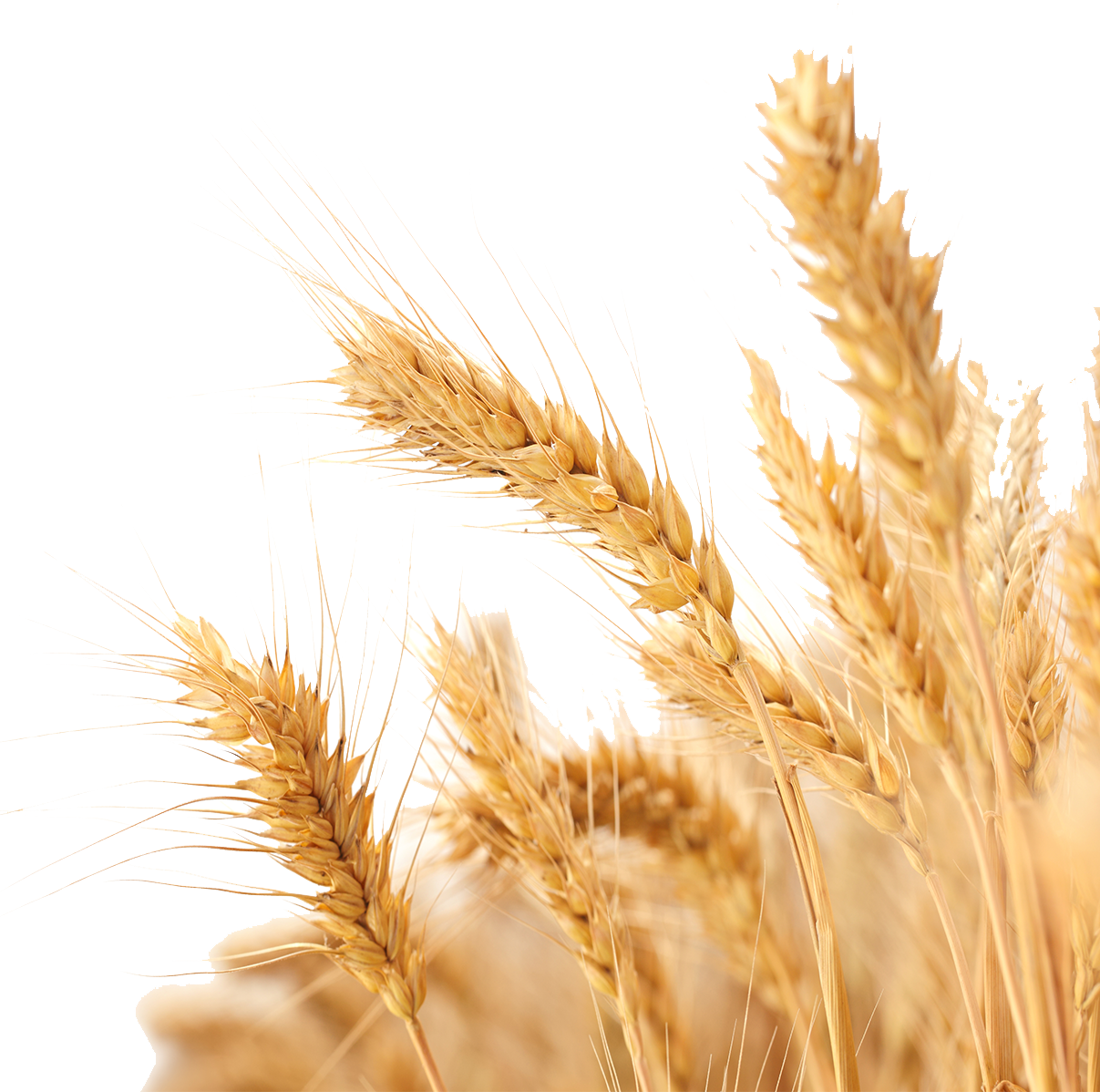 11
Noted increase in EU exports compensates small decrease in Russia and Australia
12
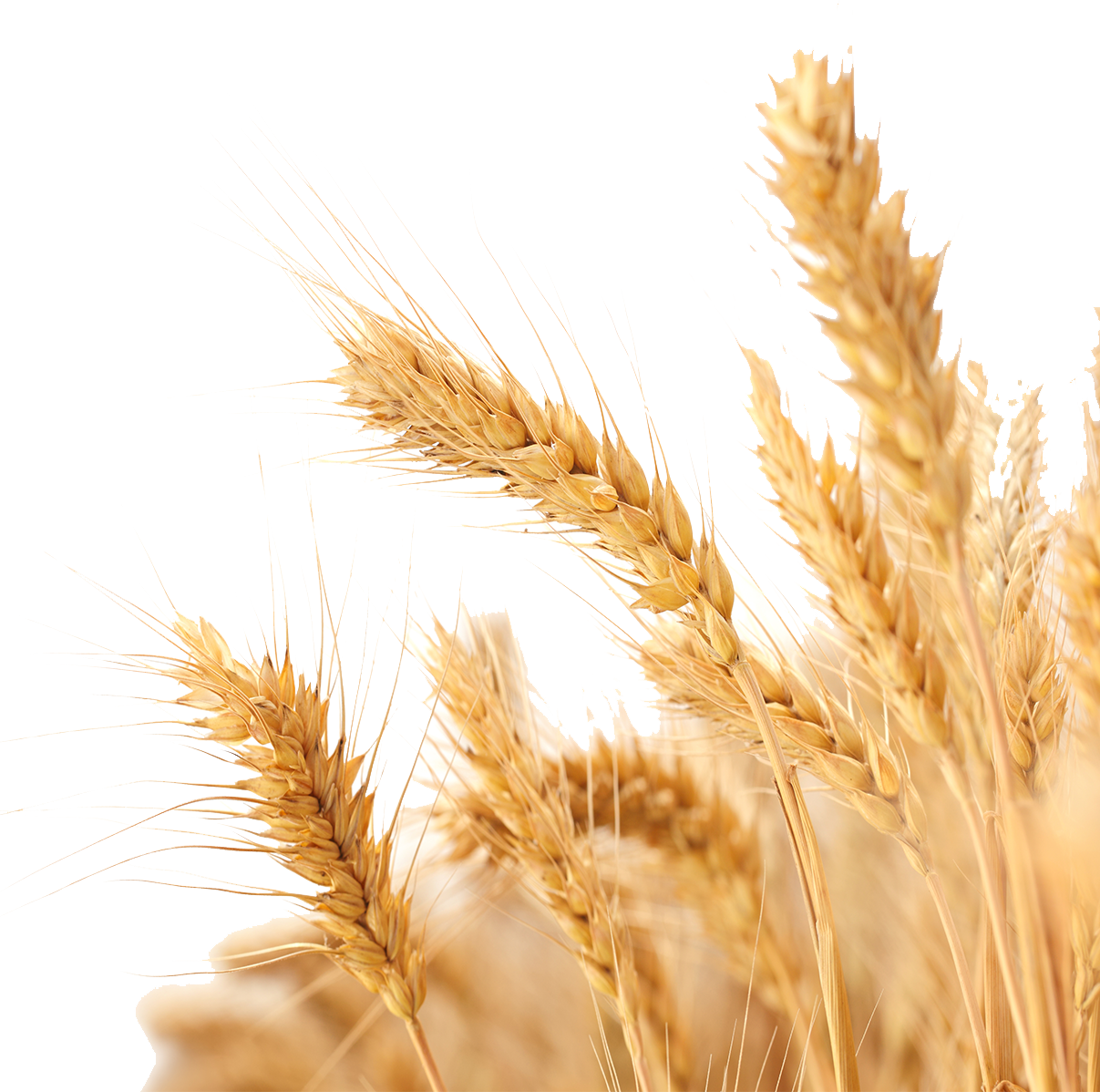 13
14
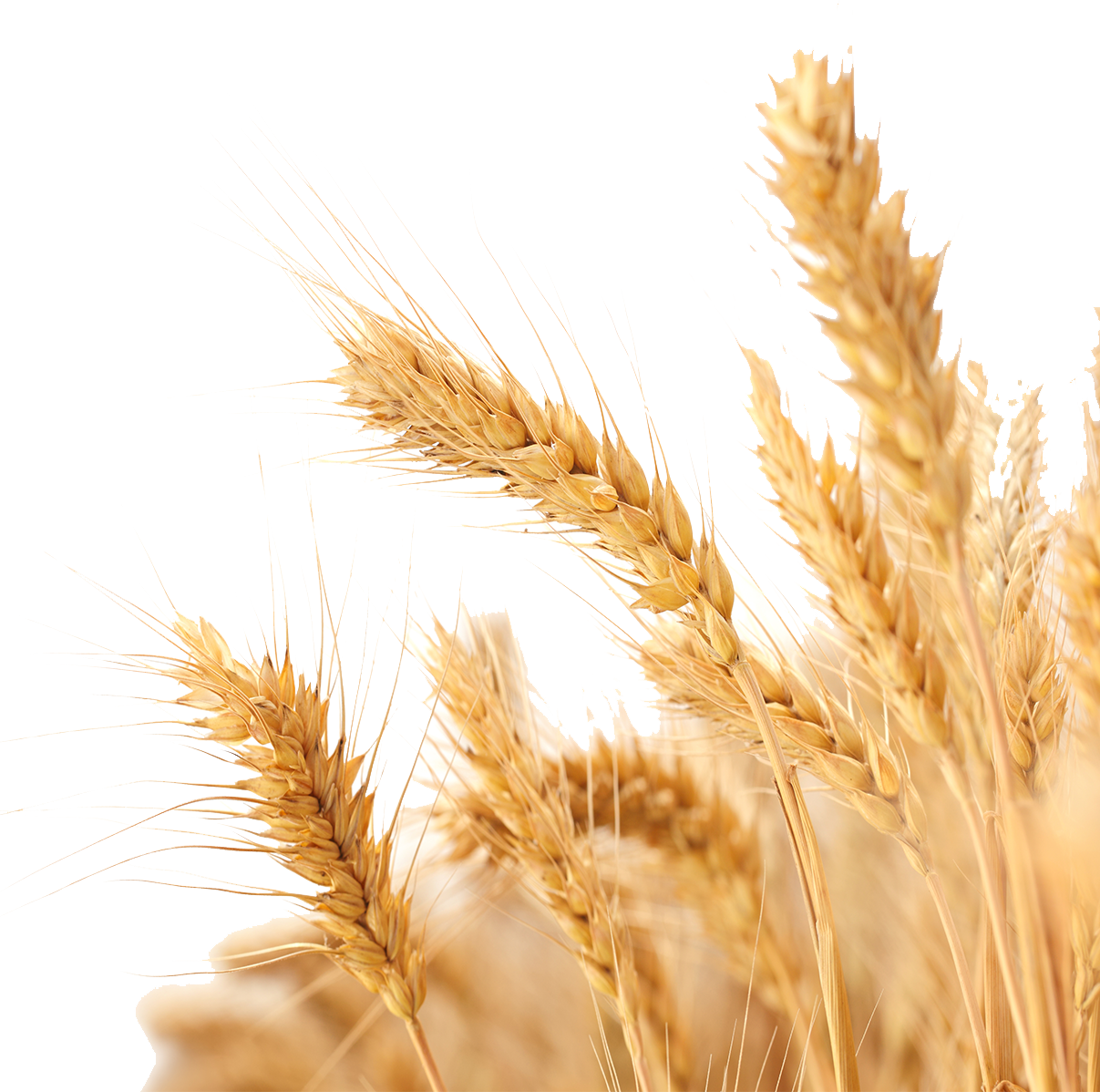 15
USA Production decrease _ weather event, more to lose?
16
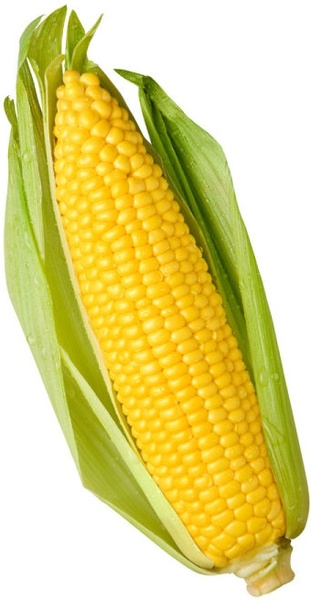 17
18
Possible USA decrease?
19
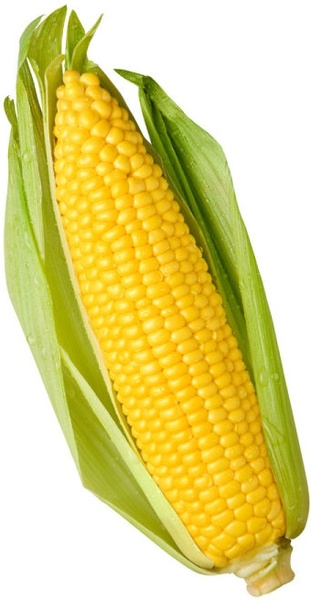 20
21
22
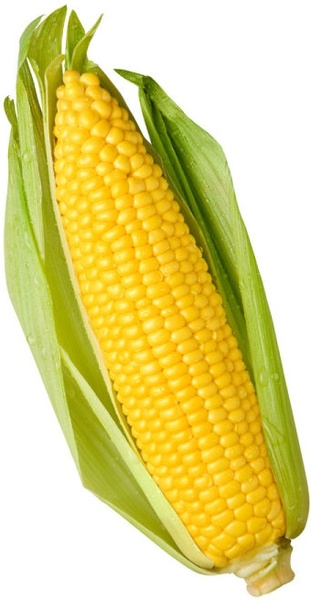 23
24
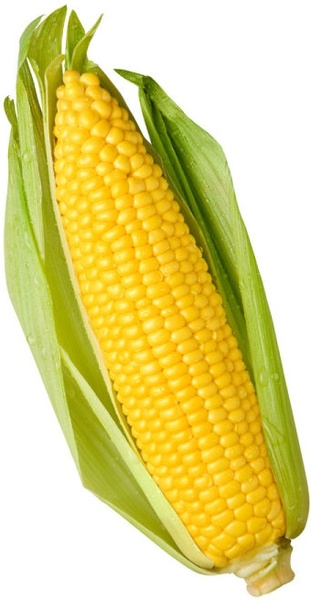 25
Summary
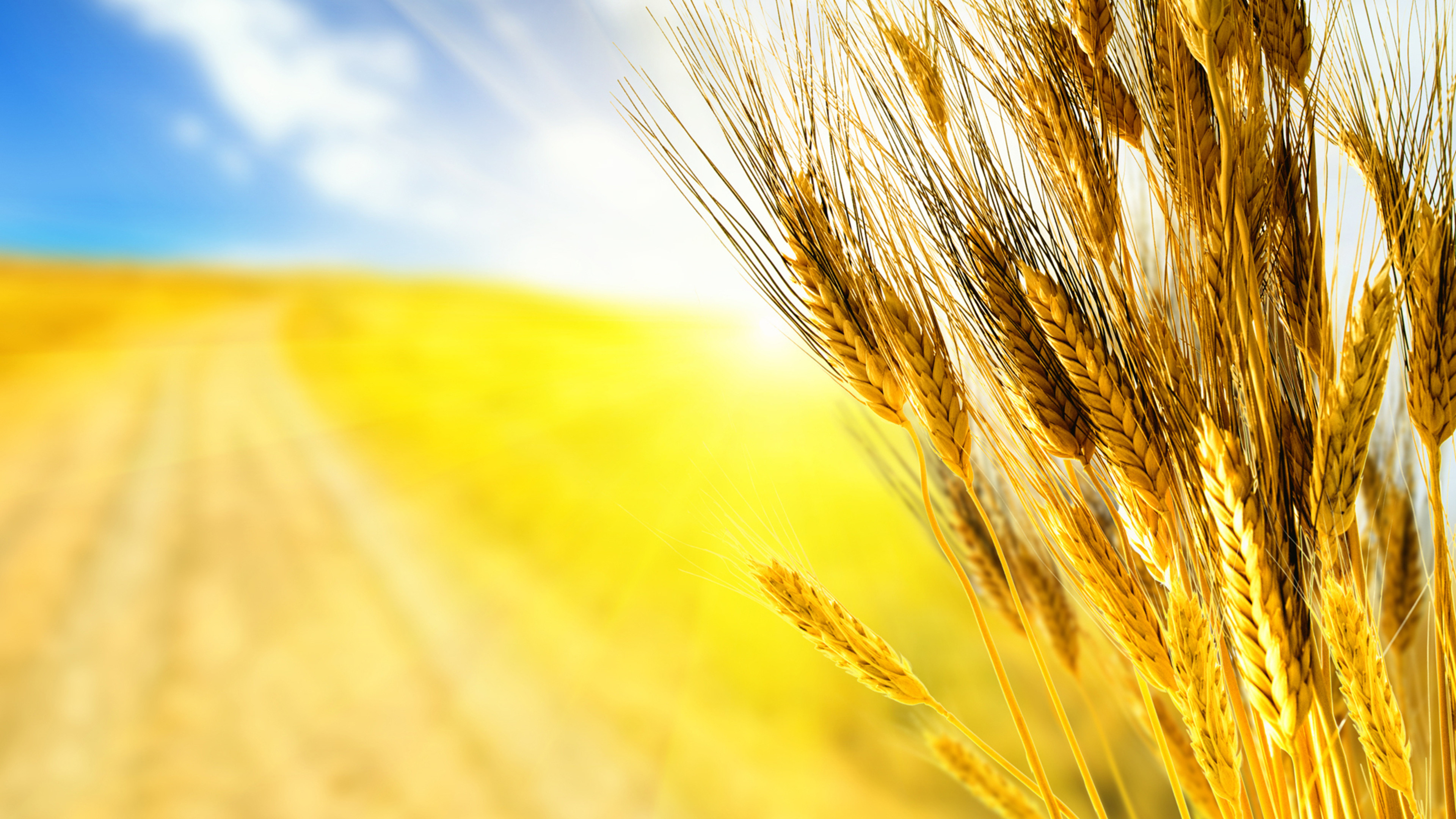 Wheat
wheat supply and stocks are sufficient to ensure steady supply throughout the crop year.









Political decisions create price risk.

Corn
US harvest at 84 pct, but bad weather is coming, yields can decline.












Ukraine crop may reduce to 33/34 mmt, but stocks excluding PRC are fine.

US/China trade tensions continue.
26
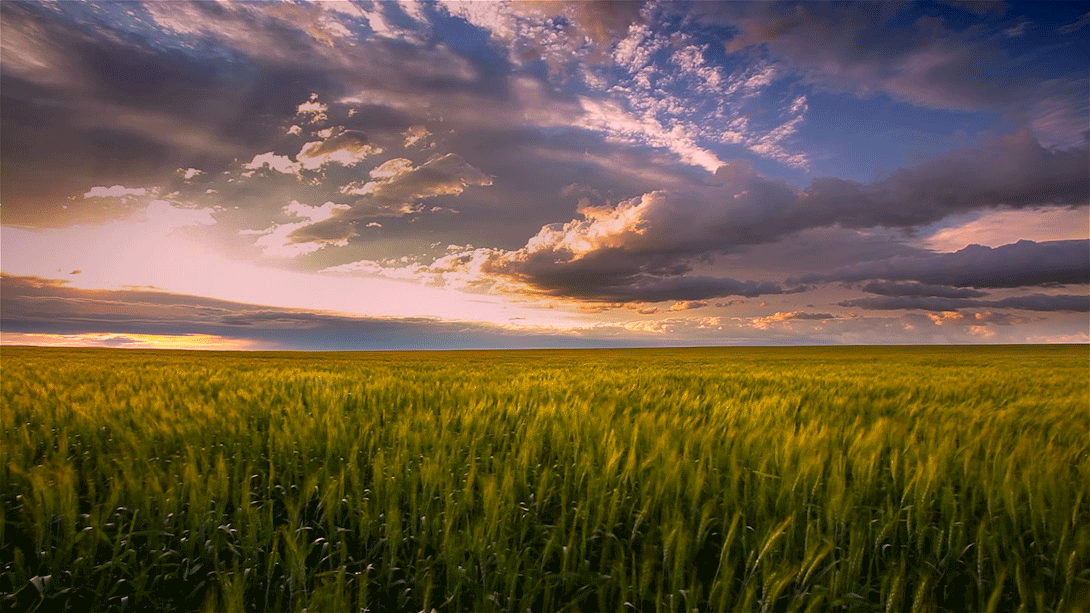 Thank you for your attention
27